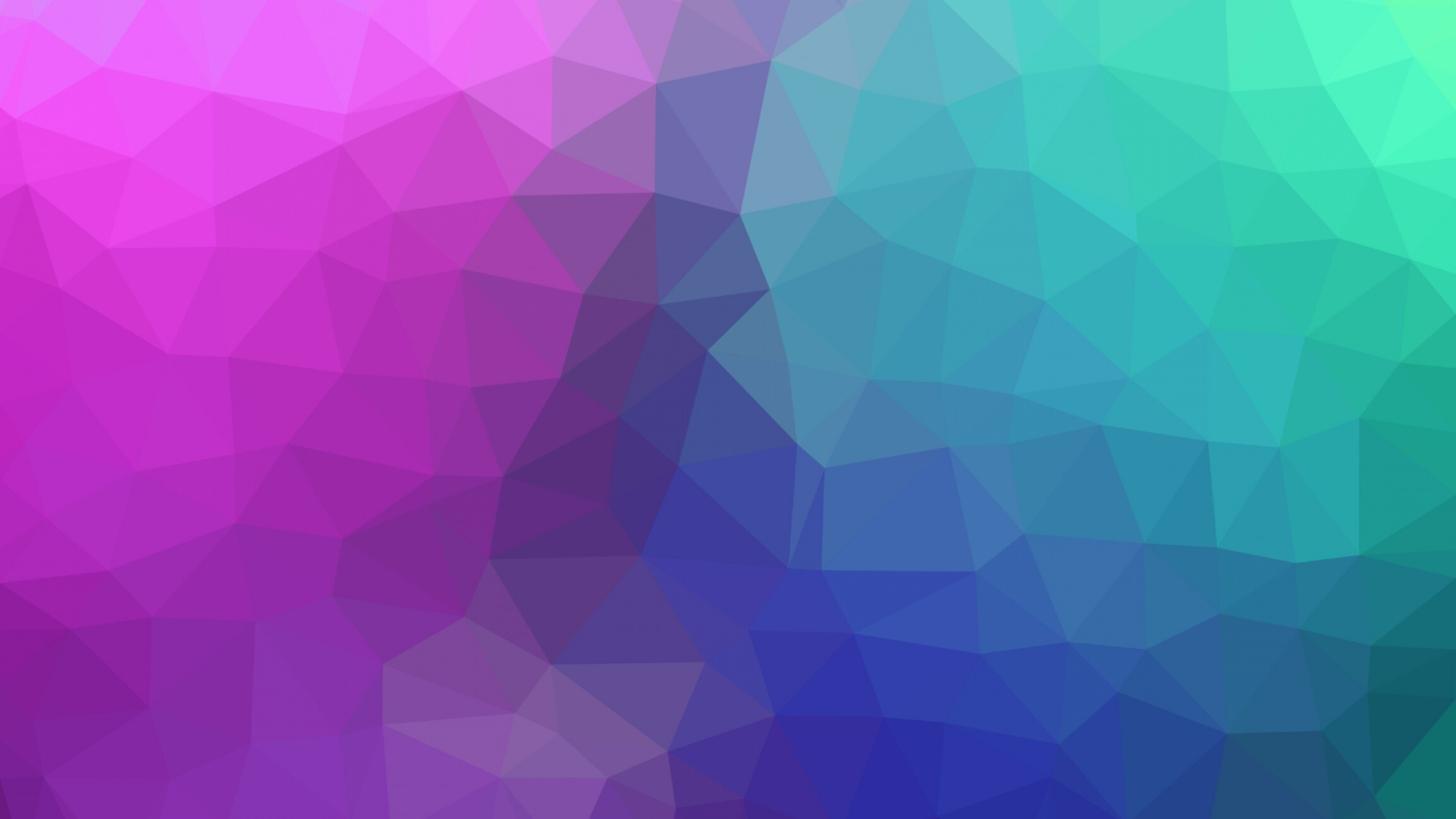 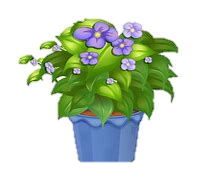 Lenguaje 

Grupos consonánticos pl-pr”
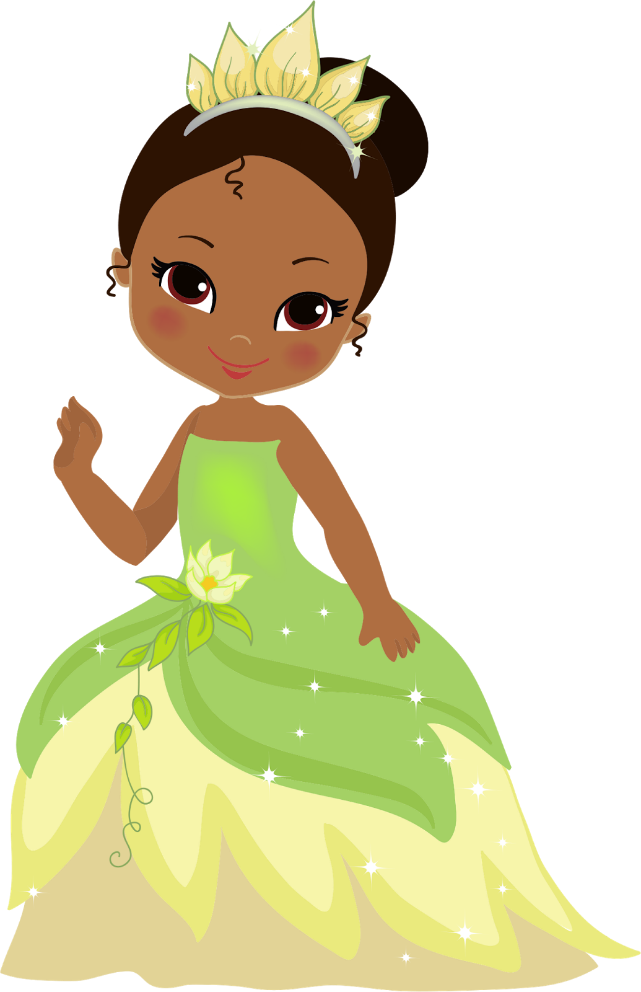 Prof.  Diferencial Claudia Villagrán
¡Hacer Ahora!
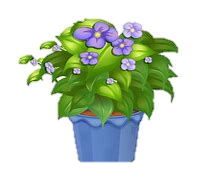 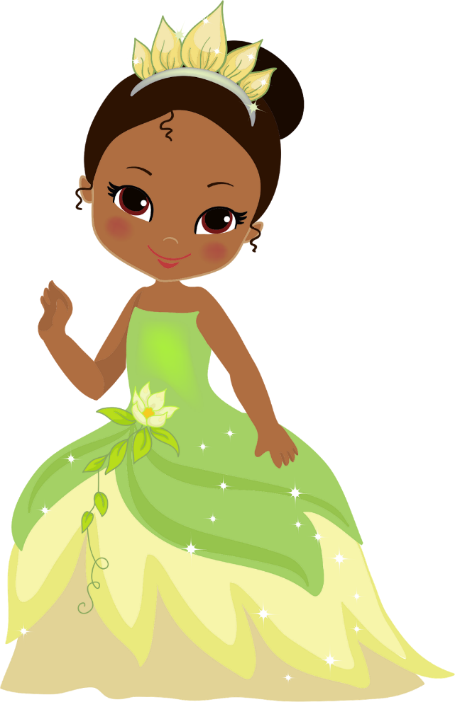 Escribe el nombre de cada imagen
Hoy aprenderemos dos grupos consonánticos
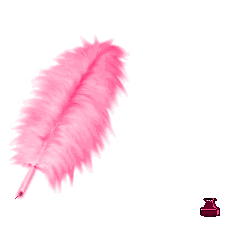 pl
pr
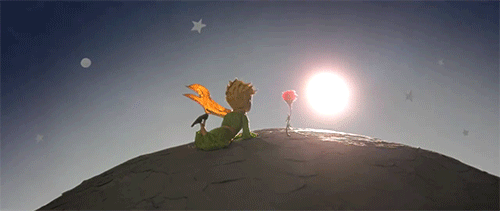 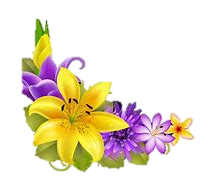 Objetivo:
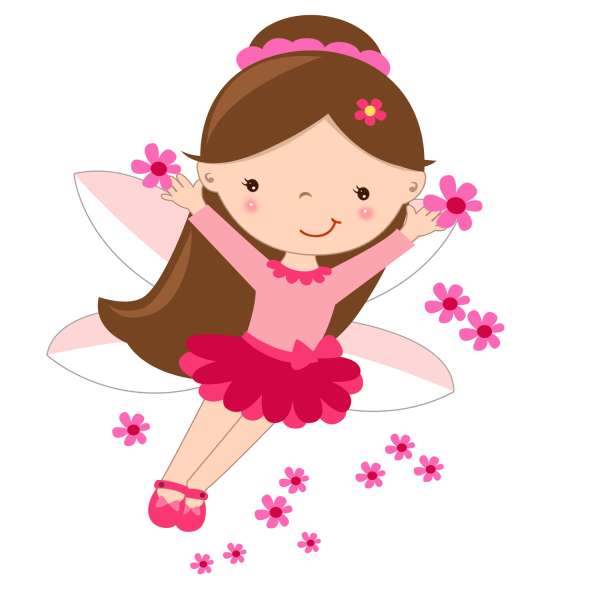 Presentar los grupos consonánticos  pl - pr, reconocer su sonido y escribir las sílabas pla, ple, pli, plo, plu y 
 pra, pre, pri, pro, pru  
en palabras y oraciones.
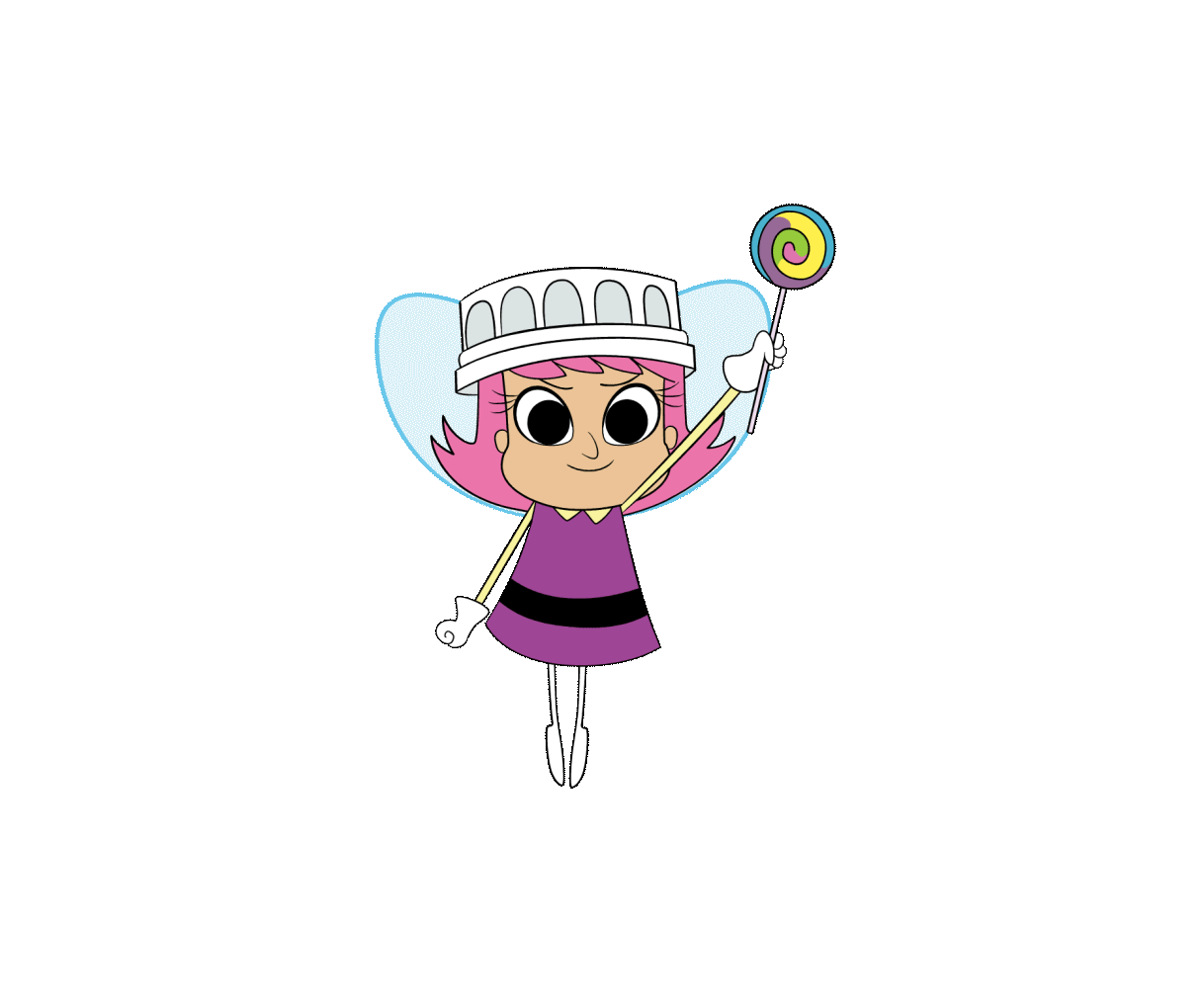 ¿Qué es un grupo consonántico?
Conjunto  de dos letras distintas y que representa un solo sonido.
Ejemplos: pr, tr, pl, fr y dr entre otras.
pl
¿CÓMO ME ESCRIBEN?
¿CÓMO ME LEEN?
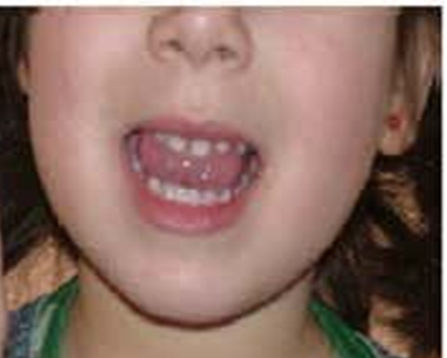 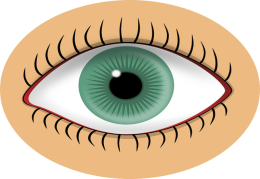 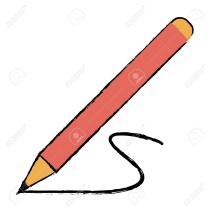 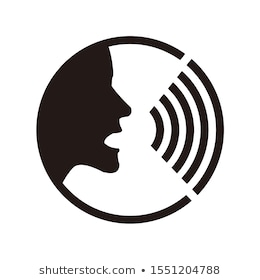 Pl
pl
Pl
pl
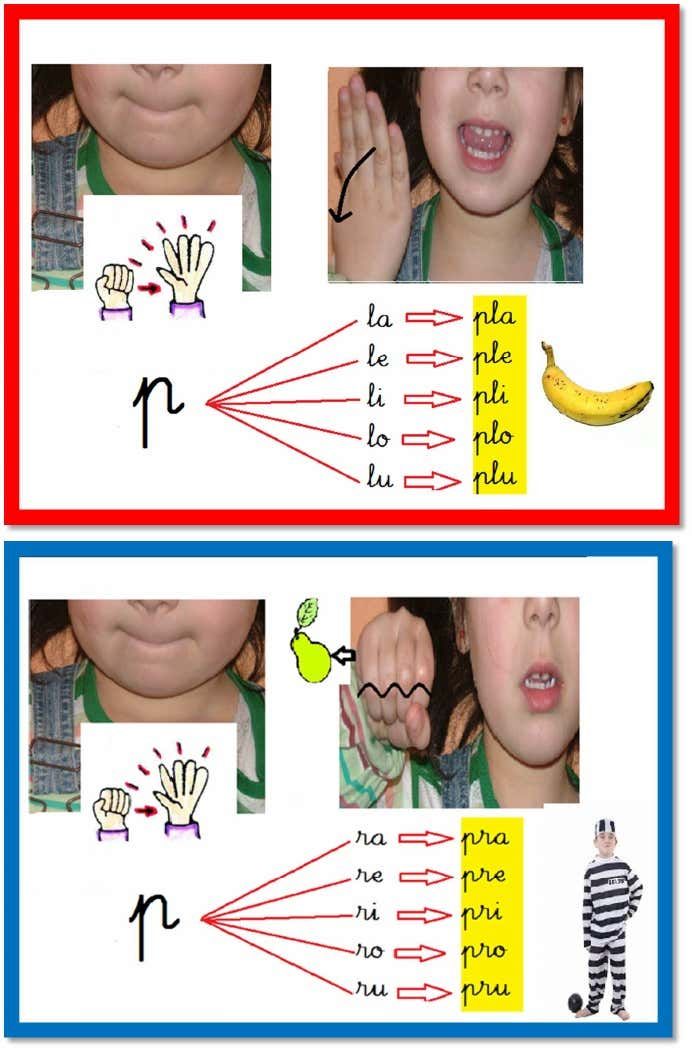 pr
¿CÓMO ME ESCRIBEN?
¿CÓMO ME LEEN?
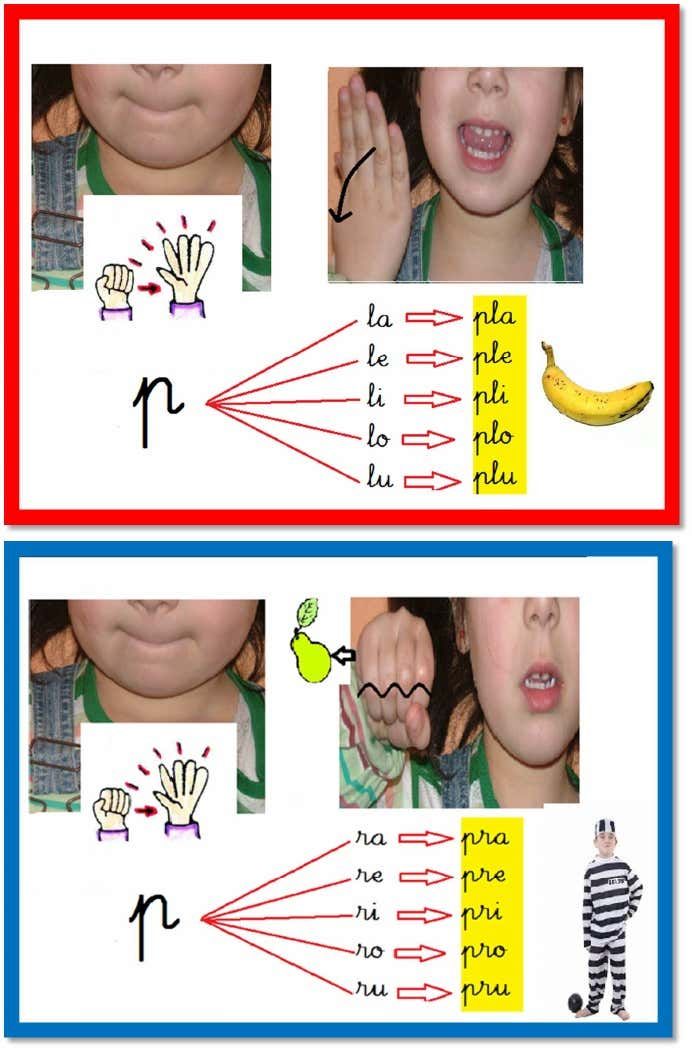 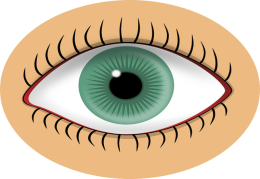 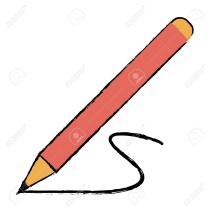 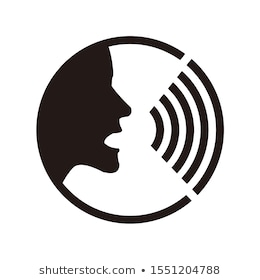 PR
pr
Pr
ll
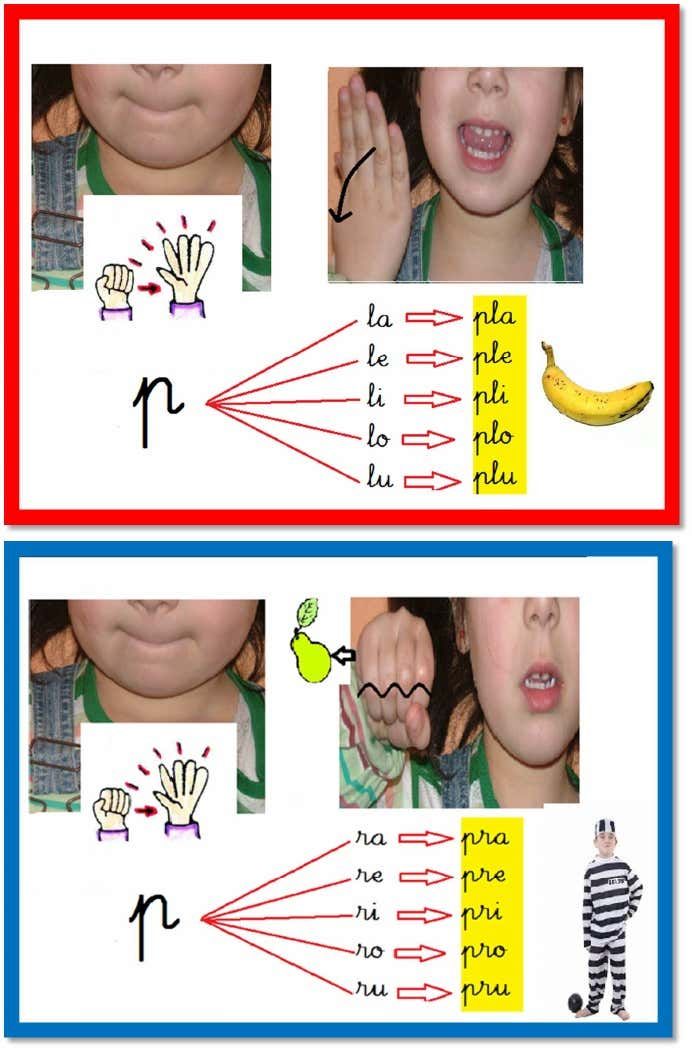 Menciona 
Palabras que
 comiencen 
con pl.
Desafío:
¡No olvides!
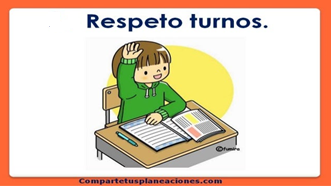 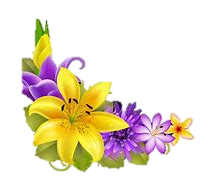 Palabras que comienzan con pl
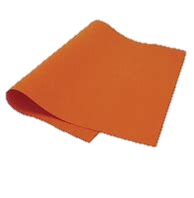 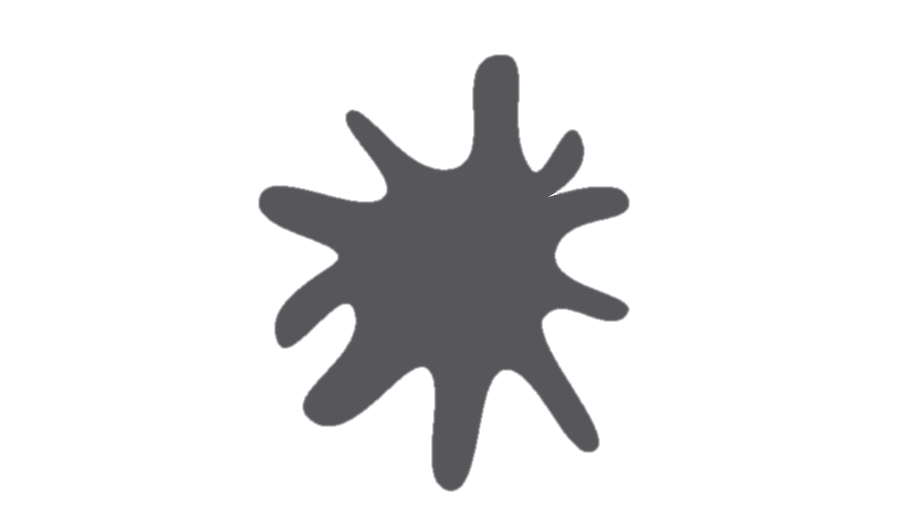 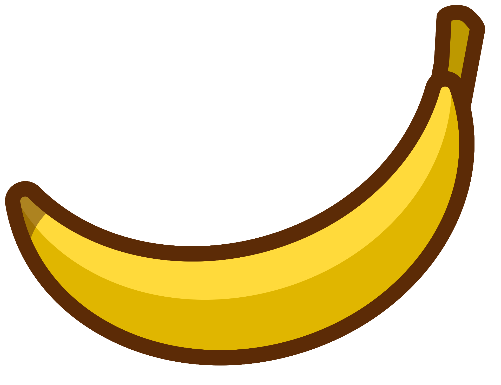 pliego
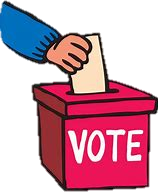 plomo
plátano
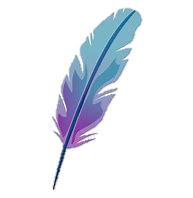 plebiscito
pluma
Ahora 
palabras que
 comiencen 
con pr.
Desafío:
¡No olvides!
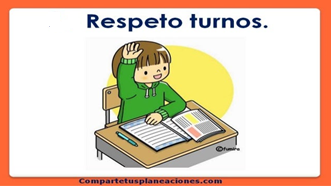 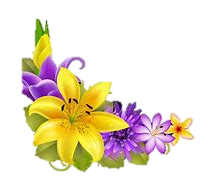 Palabras que comienzan con pr
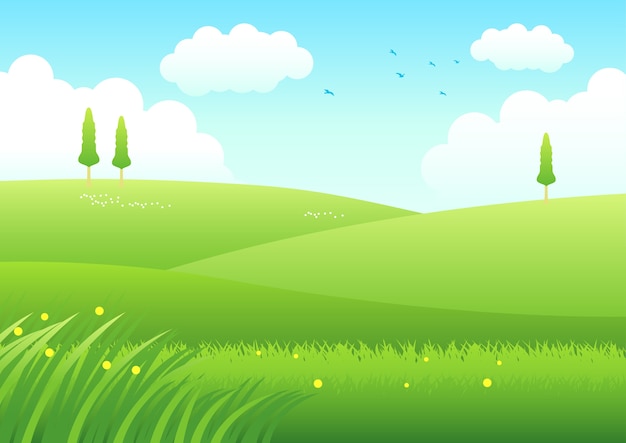 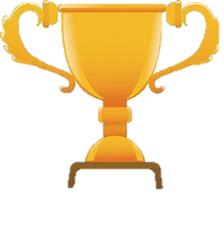 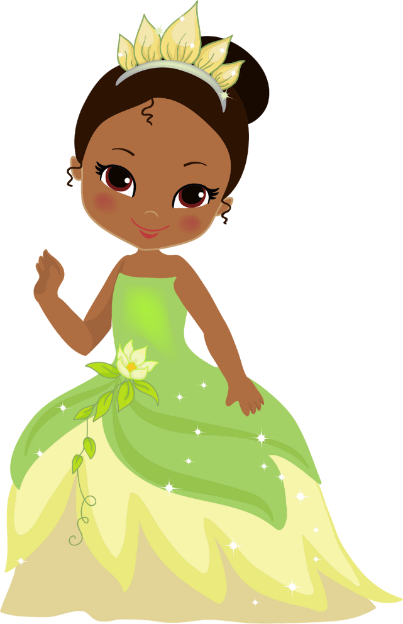 premio
prado
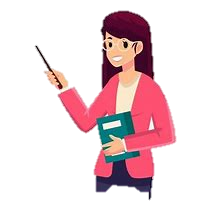 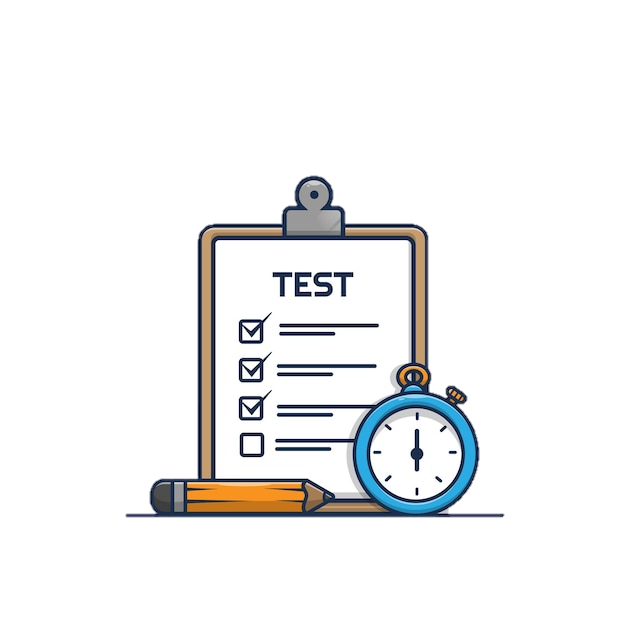 princesa
profesora
prueba
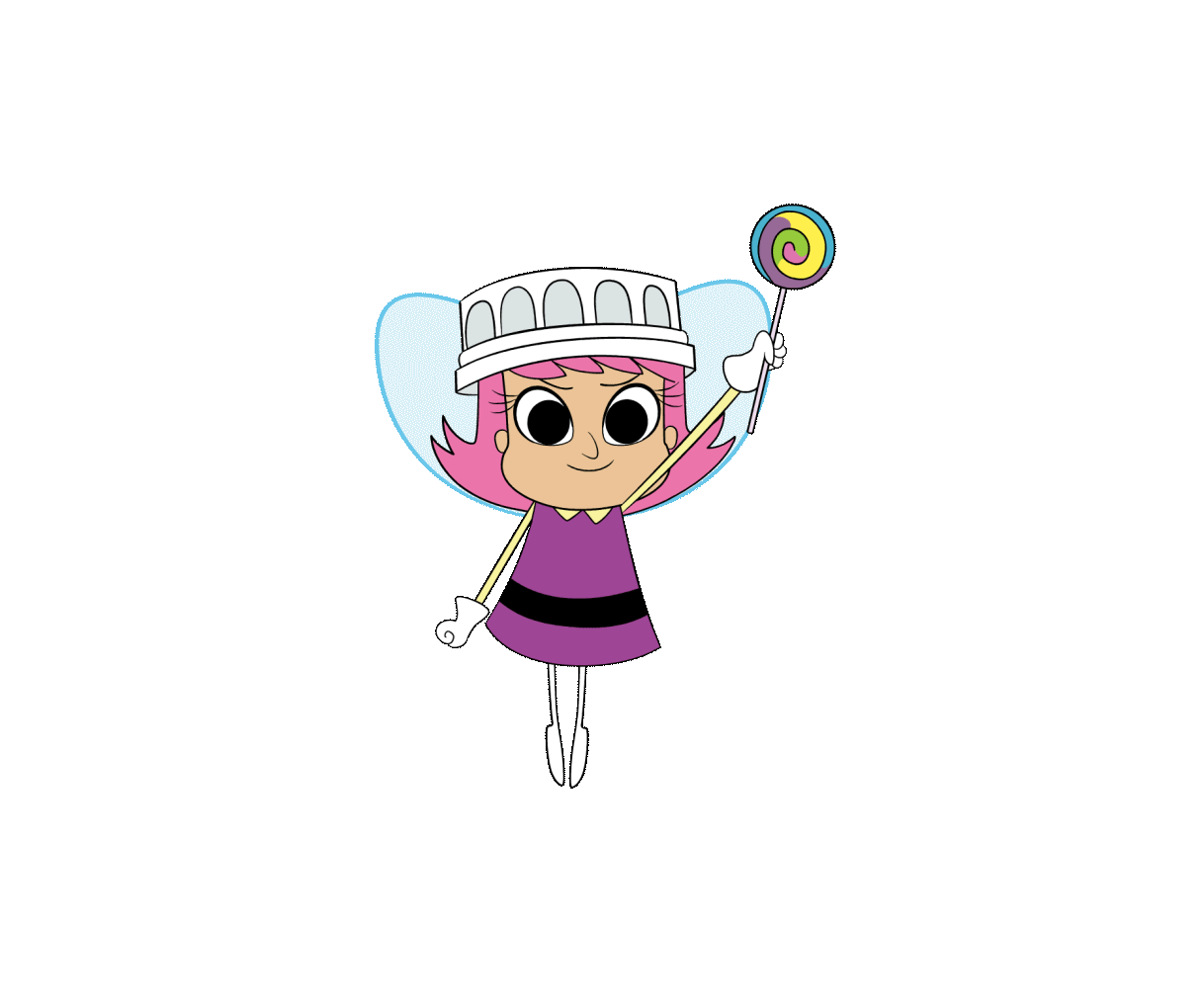 ¡Atención, ahora veremos un video!
https://youtu.be/KUuUaKoLRe8?t=11
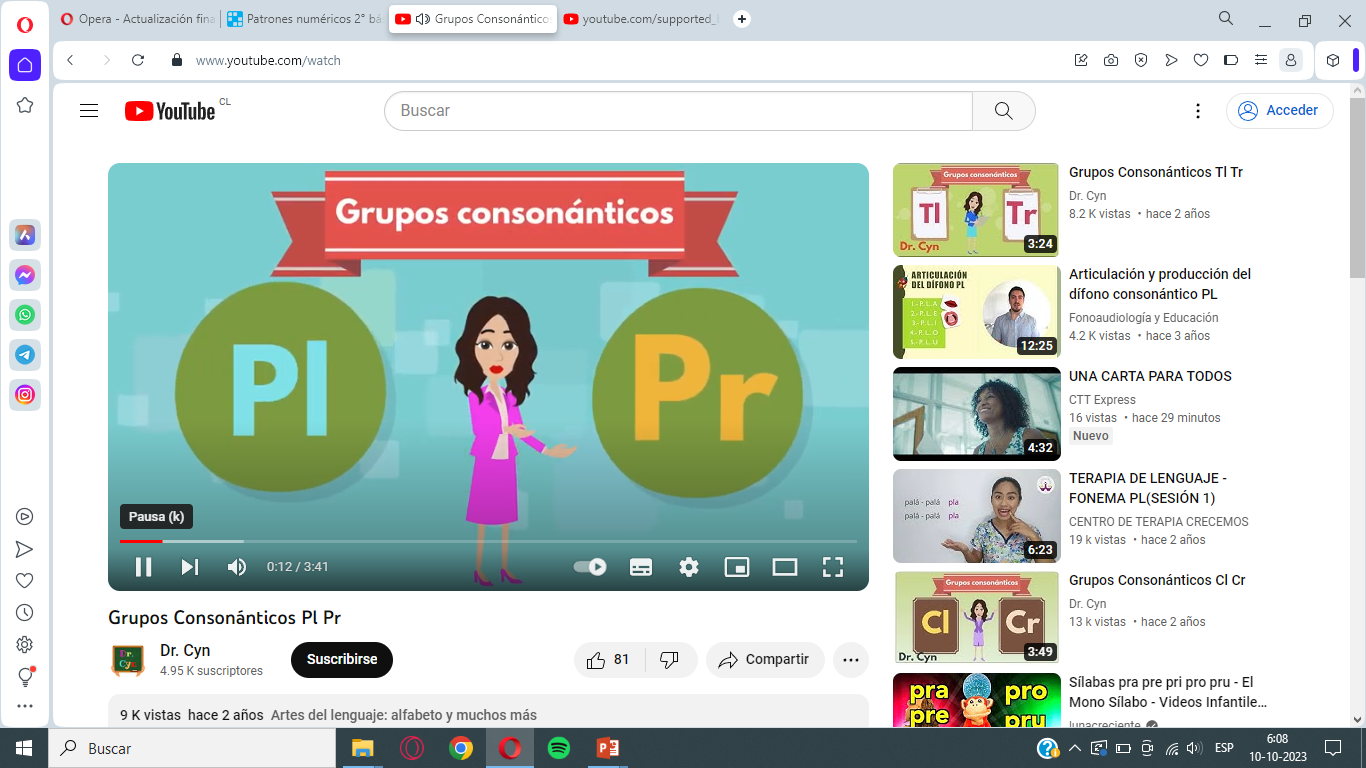 ¡A trabajar!
Páginas   74  a  la  81
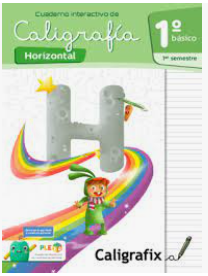 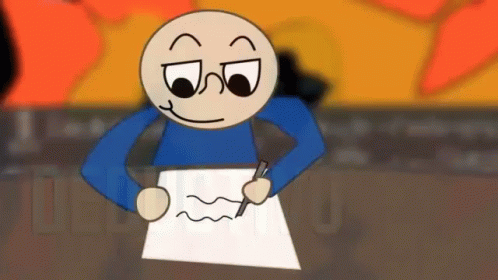 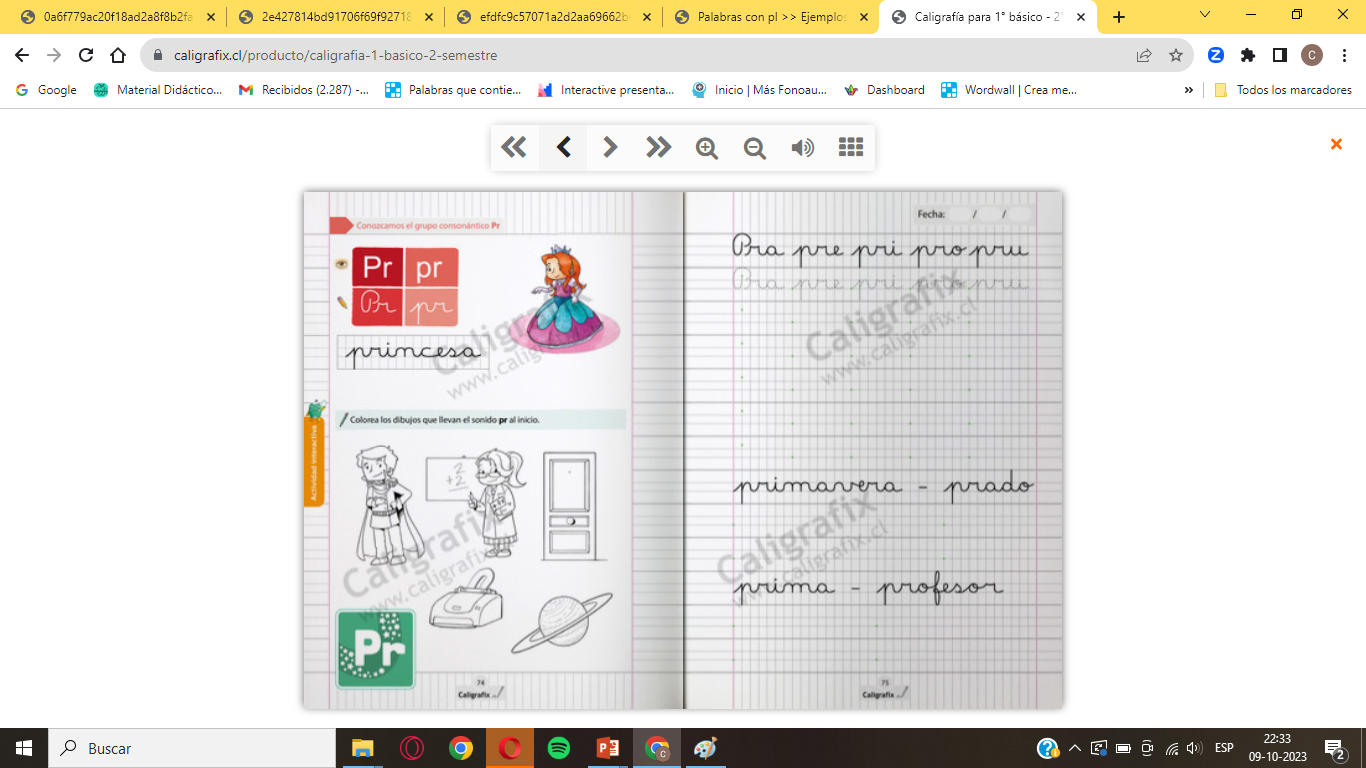 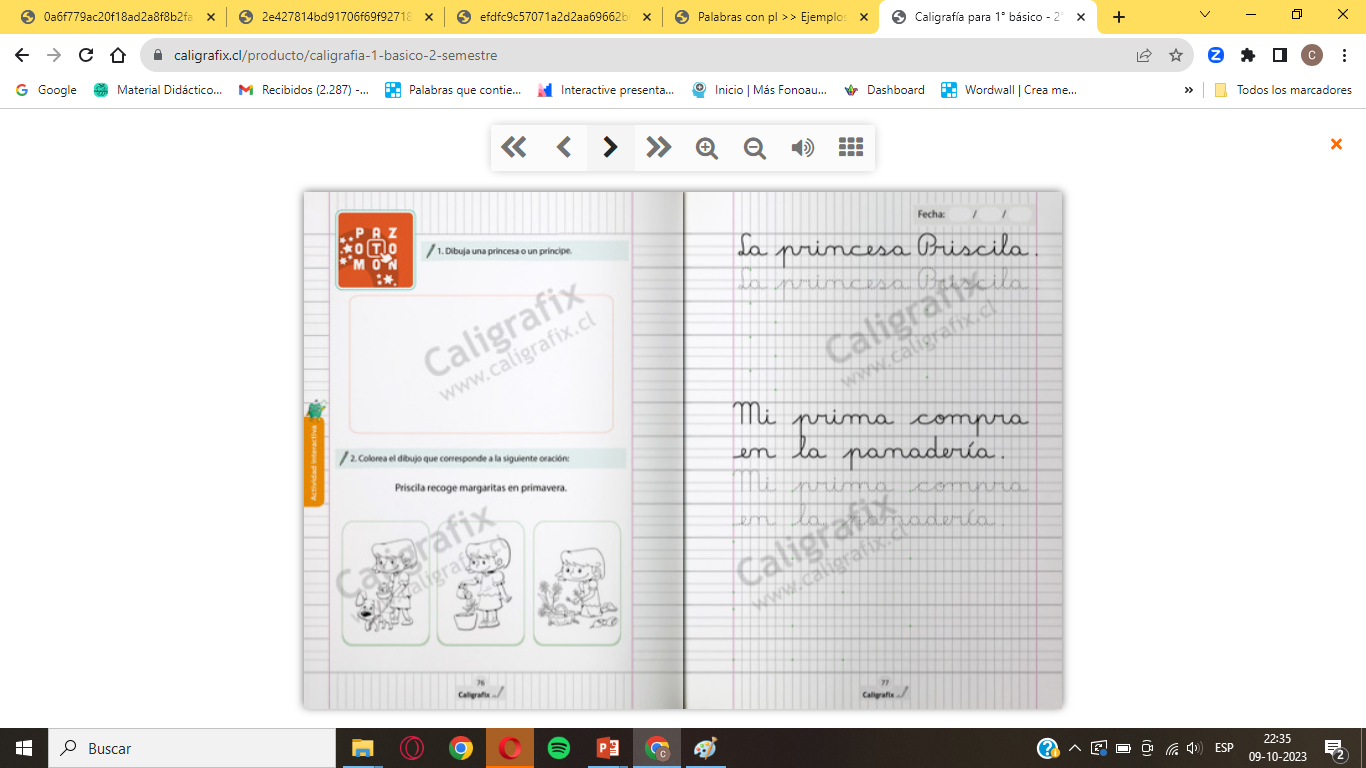 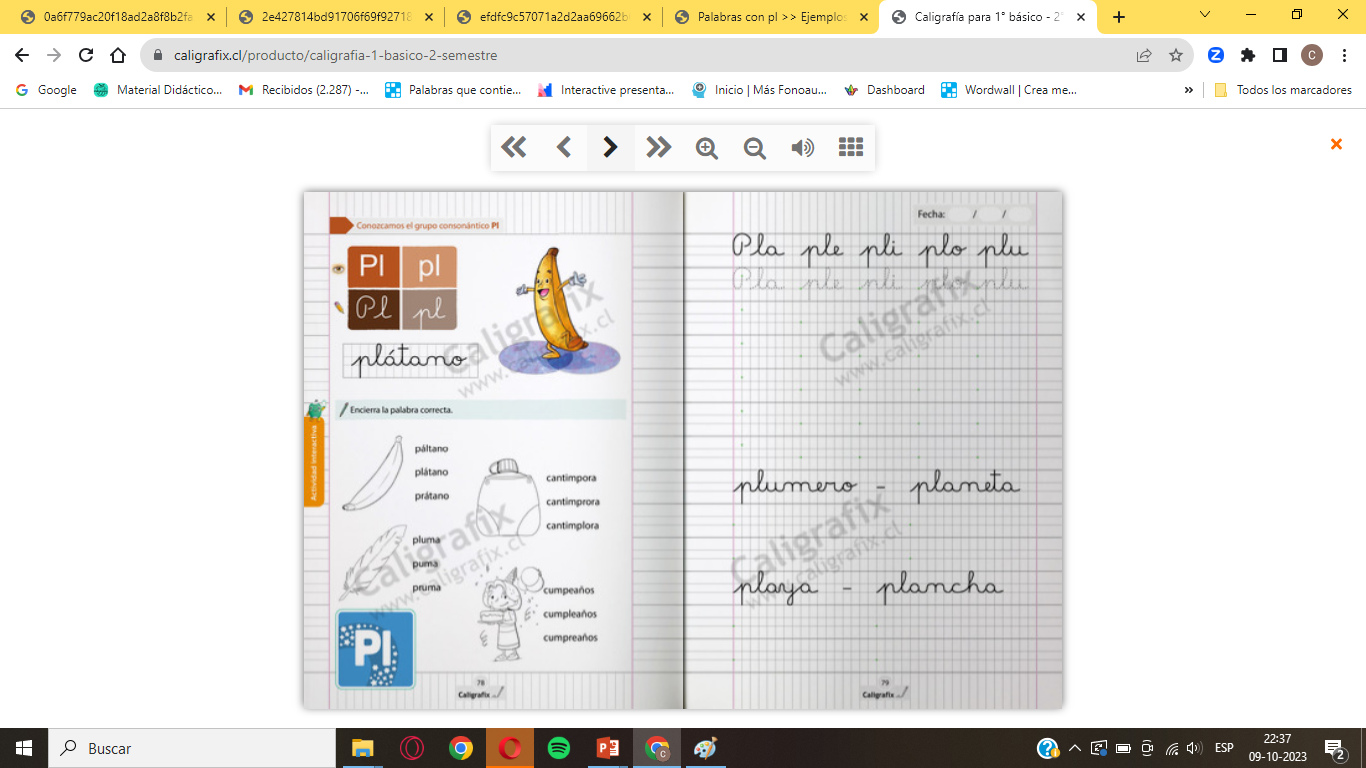 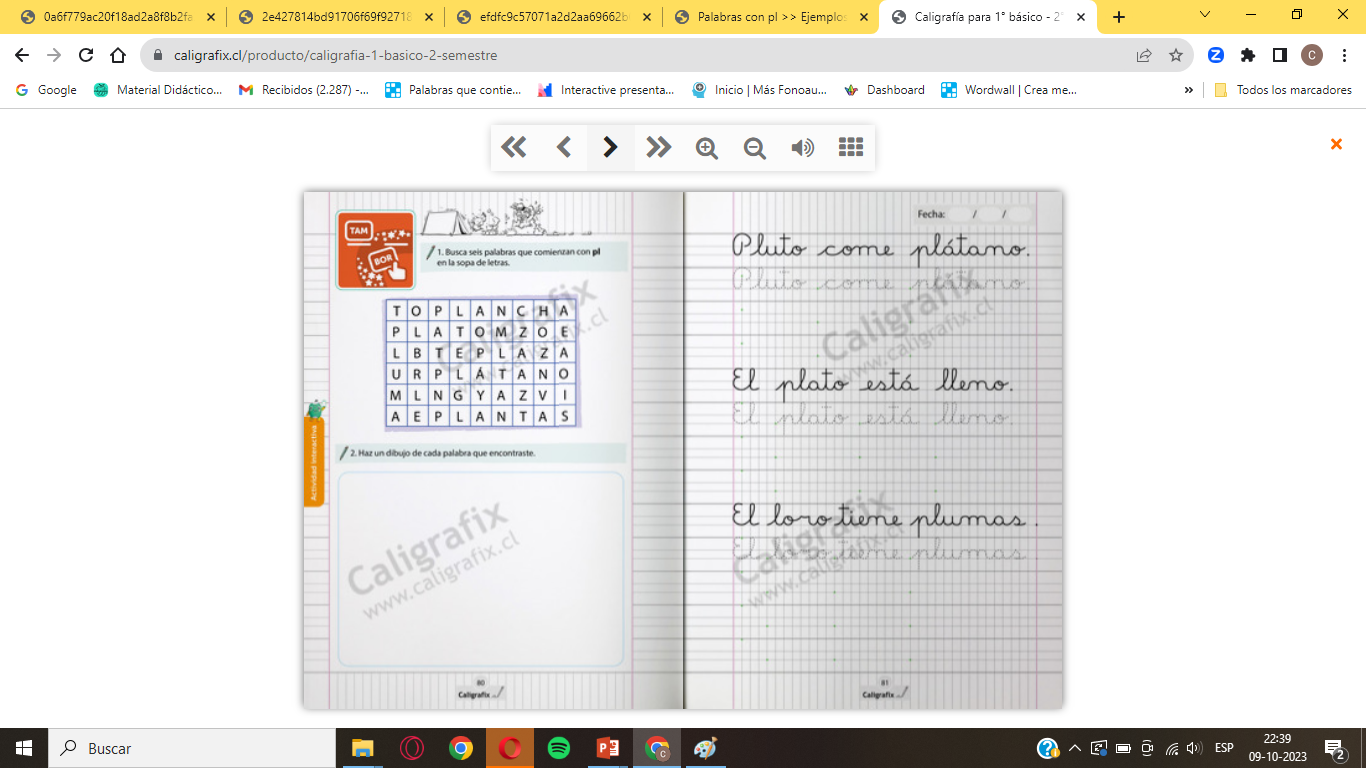 Cierre de Clase:
¿Qué aprendieron el día de hoy?
¿En qué momento de tu vida cotidiana puedes aplicar lo aprendido?
¿Cuál fue la actividad con mayor dificultad?
Ticket de Salida
Escribe una palabra que comience con pl y pr.
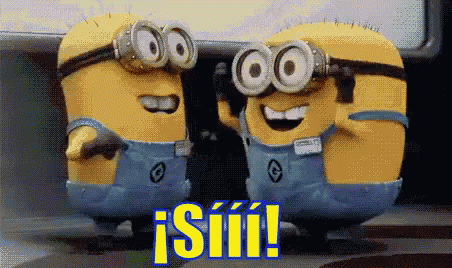 ¡Buen trabajo!
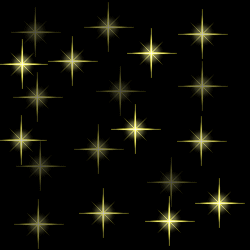 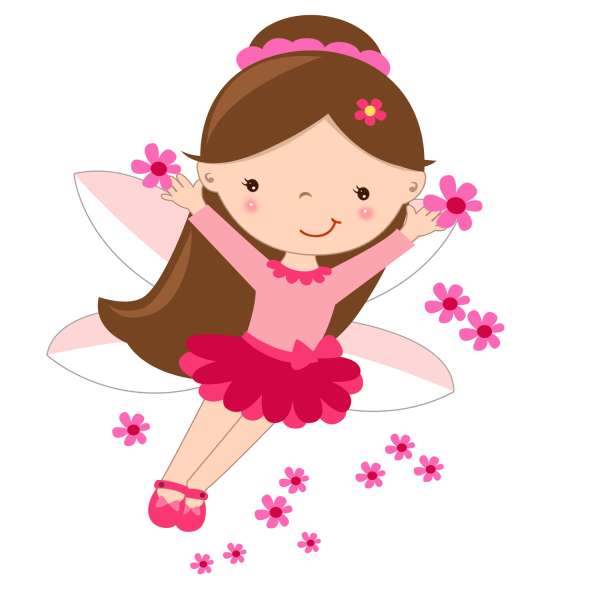 Adiós, recuerda darle un beso a tu cerebro inteligente
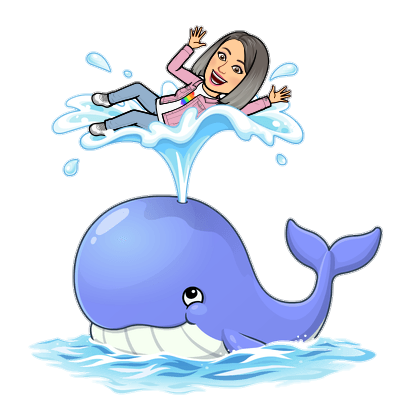